Recursion
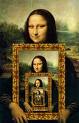 Yikes!
What is this?
RACECAR
RACECAR
RACECAR
RACECAR
Recursion
A recursive method is a method that calls itself.
Every recursive method has two distinctive parts
A base case or termination condition that causes the method to end
A nonbase case whose actions move the algorithm toward the base case and termination
public void drawLine(int n)
{
   if (n == 0)
       System.out.println(“That’s all, folks!”);
   else
    {
       for (int i = 1; i <= n; i++)
             System.out.print(“*”);
       System.out.println();
       drawline(n – 1);
    }
}
The method call drawLine(3) produces what output?
The output is…
***
**
*
That’s all, folks!
Recursion
The recursion must have a base case or we have infinite recursion which will not return any result.
Another Example
public int sum (int num)
   {
        int result;
        if (num == 1)
             result = 1;
        else
             result = num + sum(num – 1)
        return result;
   }
What happens when sum(4) is called?
Result = 10
main
sum(4)
result = 6
sum
sum(3)
result = 3
sum
sum(2)
result = 1
sum
sum(1)
sum
What is the result when printNumber(6) is called?
public void printNumber (int n)
  {
       if ( n >= 0)
       {
           printNumber (n – 1)
           System.out.print (n);
       }
  }
SOP before the                               SOP after the 
Recursive call!                                 Recursive call!

        SOP(0)             printnum(0)             SOP(0)
        SOP(1)             printnum(1)             SOP(1)
        SOP(2)             printnum(2)             SOP(2)
        SOP(3)             printnum(3)             SOP(3)
        SOP(4)             printnum(4)             SOP(4)
        SOP(5)             printnum(5)             SOP(5)
        SOP(6)             printnum(6)             SOP(6)
Let’s have a little fun!